Budgetary Affairs Committee Report
Faculty Senate Meeting
December 7, 2017
FY17 / FY18 Projection  Budget 		Summaries (More details are in
         the October 19th BAC report.) 

2 .  Summary of Retention Efforts
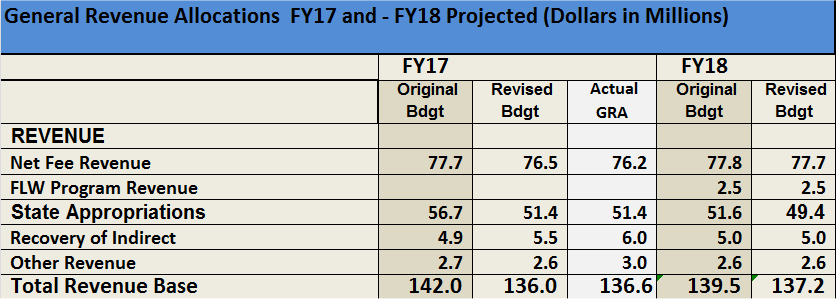 * Cuba Plain and Lisa Cerney, October 19, 2017
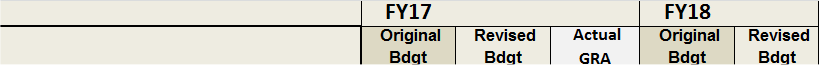 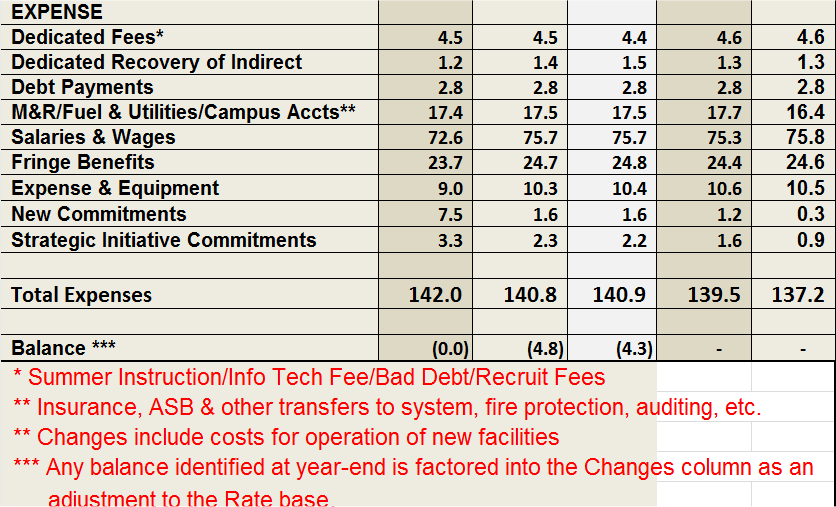 * Cuba Plain and Lisa Cerney, October 19, 2017
SUMMARY OF FY16-FY17 FACULTY RETENTION EFFORTS
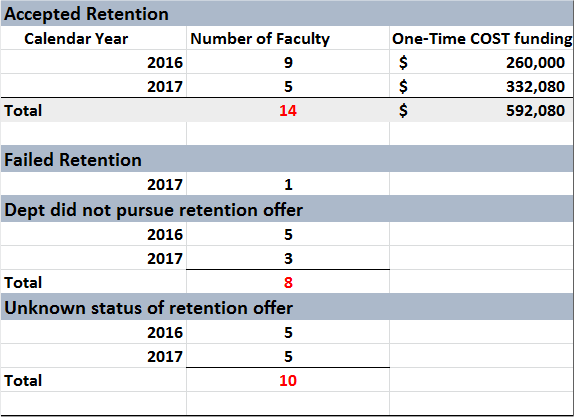 * Cuba Plain and Lisa Cerney, December 6, 2017